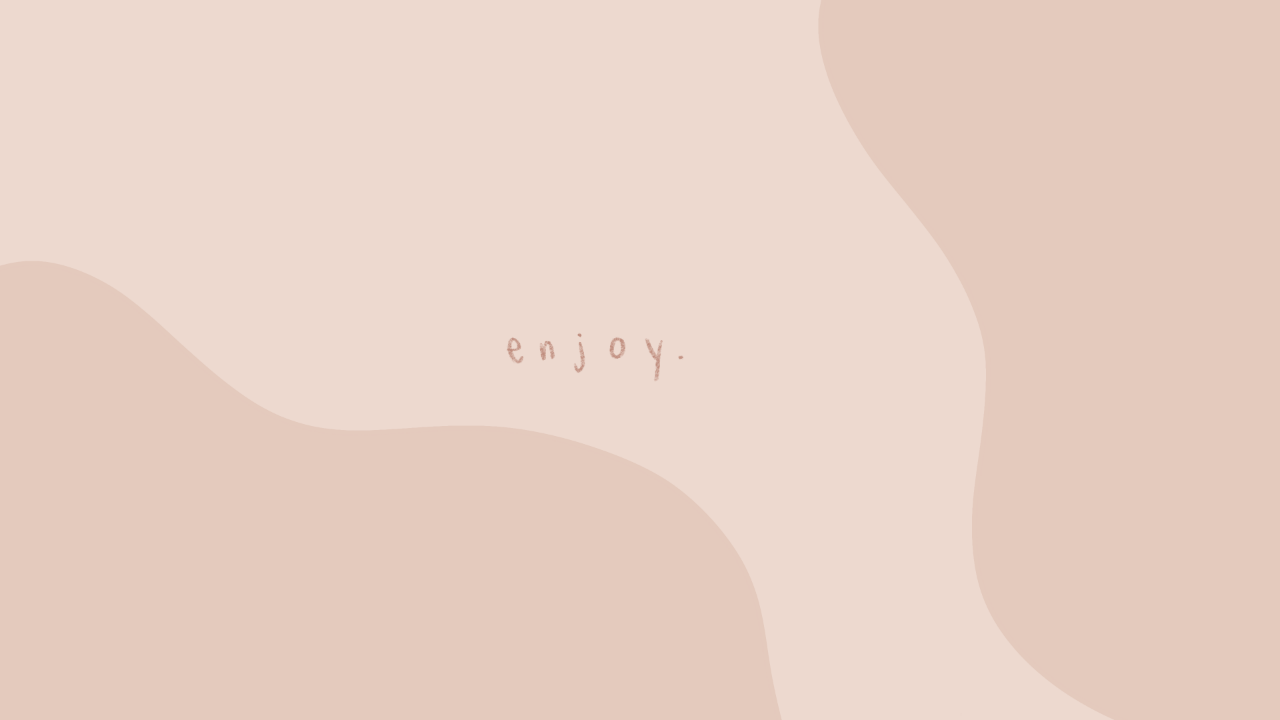 E X O D U S
TEREZA BÍLÁ, GALINA FILATOVA
DUCHOVNÍ KULTURA EVROPY
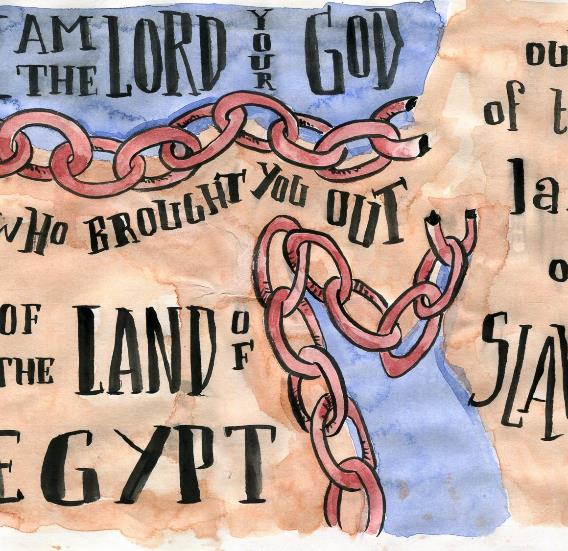 Obecné informace
Druhá kniha Mojžíšova
Navazuje na knihu Genesis
Odchod izraelitů z Egypta
Desatero přikázání
Autorství je připisování Mojžíši
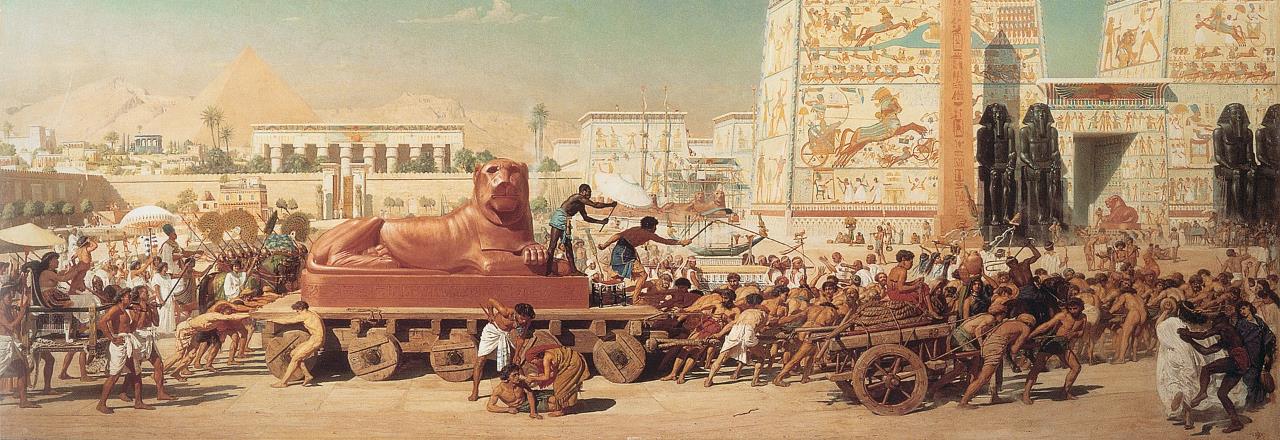 V Y J I T Í   Z   E G Y P T A(1-18)
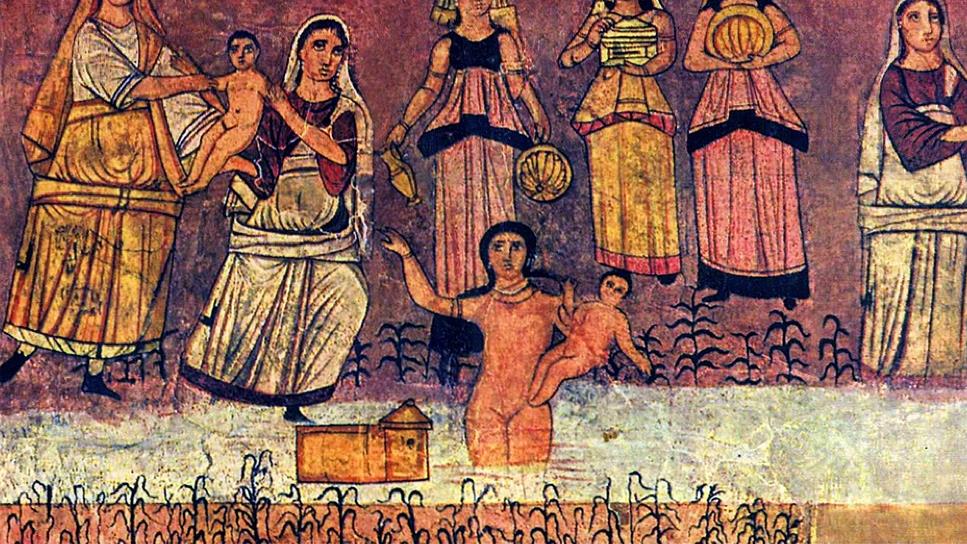 Kapitoly 1 – 2
Izraelský lid je zotročen
Vhození všech izraelských prvorozených synů do Nilu
Mojžíš poslán po Nilu
Vražda Egyptského dozorce
Odchod Mojžíše z Egypta
Kapitoly 3-4
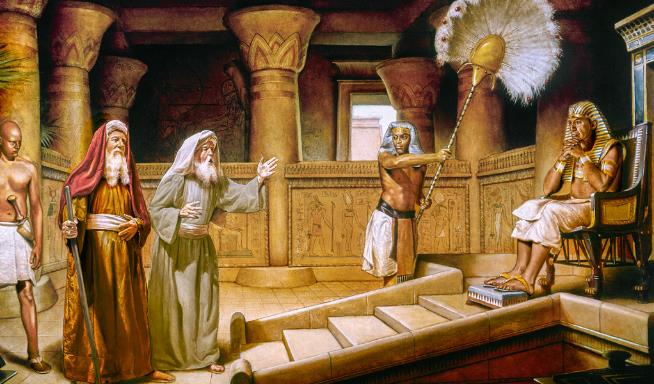 Hořící keř
Poslání osvobodit izraelský lid z Egypta
Hůl se promění v hada
Ruka se proměnila v malomocnou
Voda se proměnila v krev
Aaron a Mojžíš se vracejí do Egypta
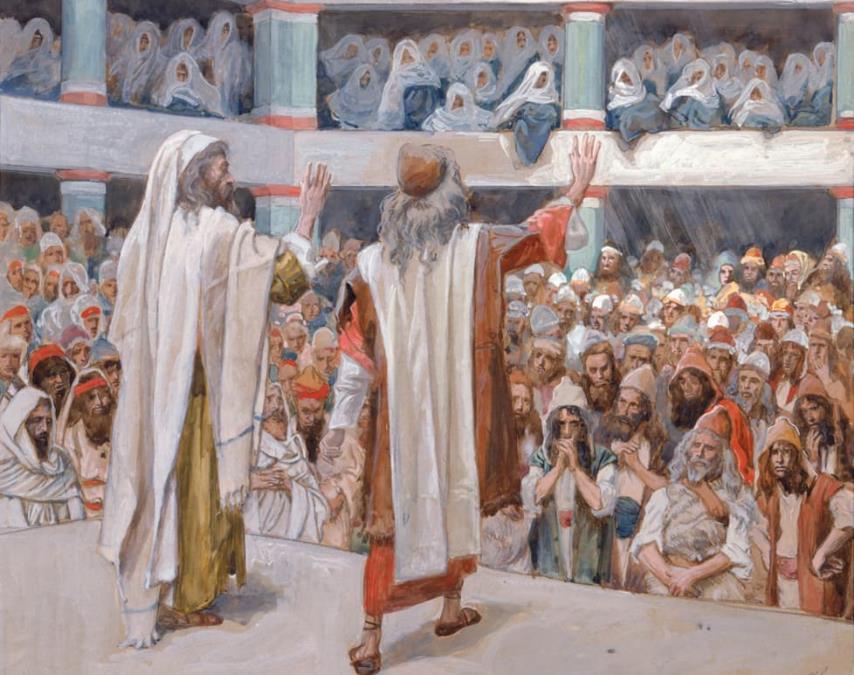 Kapitoly 5-6
Mojžíš a Aaron požádali Faraona, aby propustil izraelský lid
Lidu se žije ještě hůře než před tím
Mojžíš promlouvá s hebrejským lidem
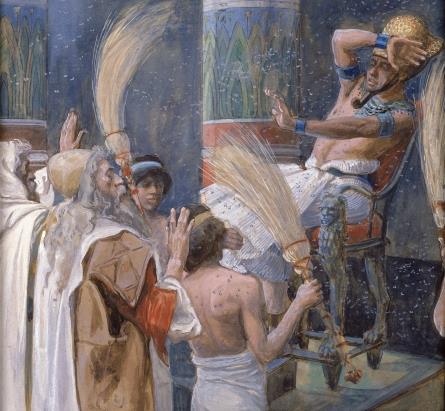 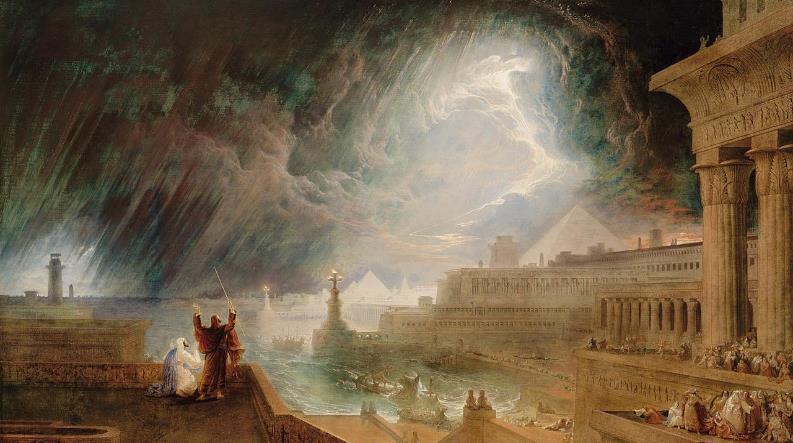 Kapitoly 7-10(1O egyptských ran)
krev
žáby
štěnice
mouchy
dobytčí mor
vředy
krupobití 
kobylky
tma
poslední rána
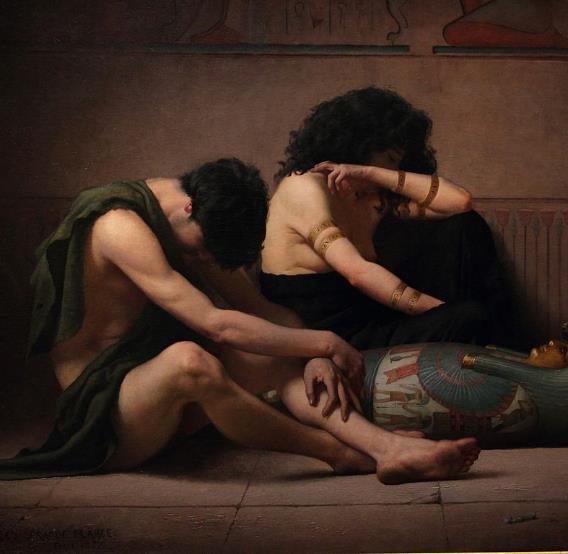 Kapitoly 11-13
Poslední rána
Všechno prvorozené zemře – i egyptský princ
Obětování beránka
Veliká noc
Faraon vyhnal izraelský lid z Egypta
Odchod z Egypta
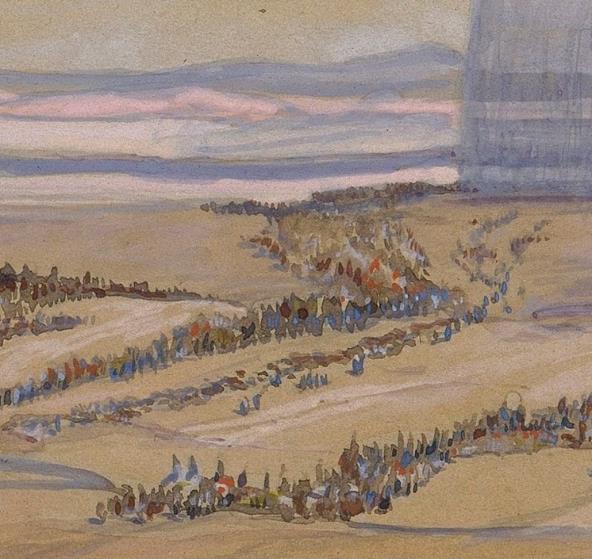 Oklikou přes poušť k rudému moři
Bůh lid vedl ve dne i v noci
Kapitoly 14-15
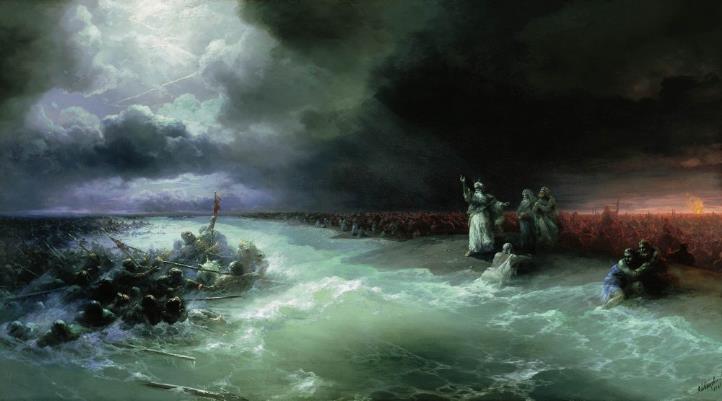 Faraon pronásledoval izraelský lid k rudému moři
Lest na Faraona
Izraelský lid překročil Rudé moře suchou nohou, Egypťané zemřeli
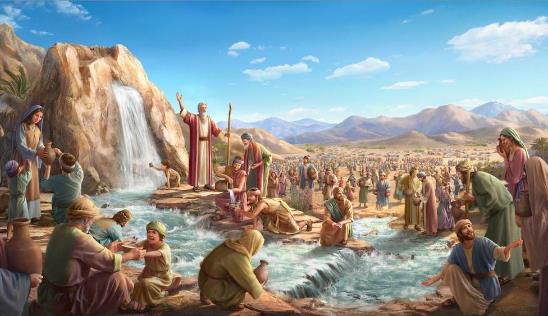 Kapitoly 16-17
Lidé šli tři dny bez vody
Ztráceli víru v Boha
Chléb z nebe
Voda ze skály
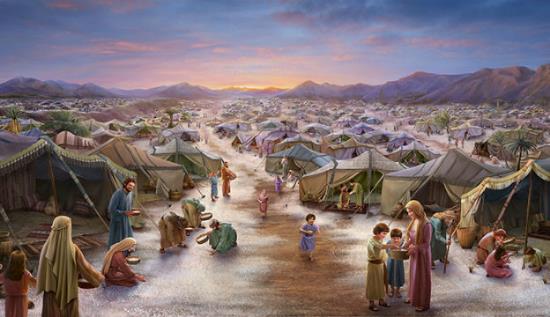 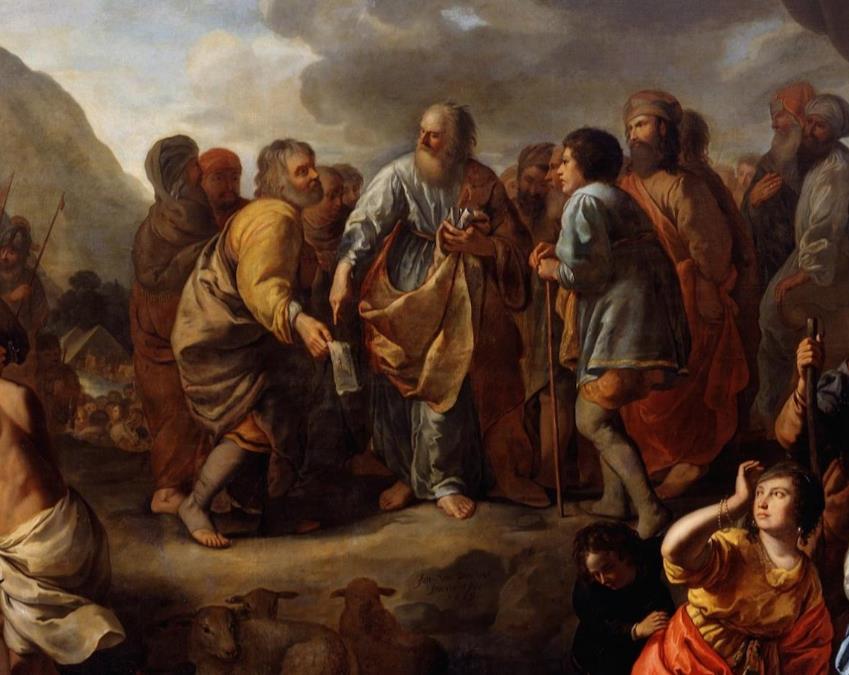 Kapitola 18
Jetrova rada
Mojžíš se znovu shledal se svou rodinou
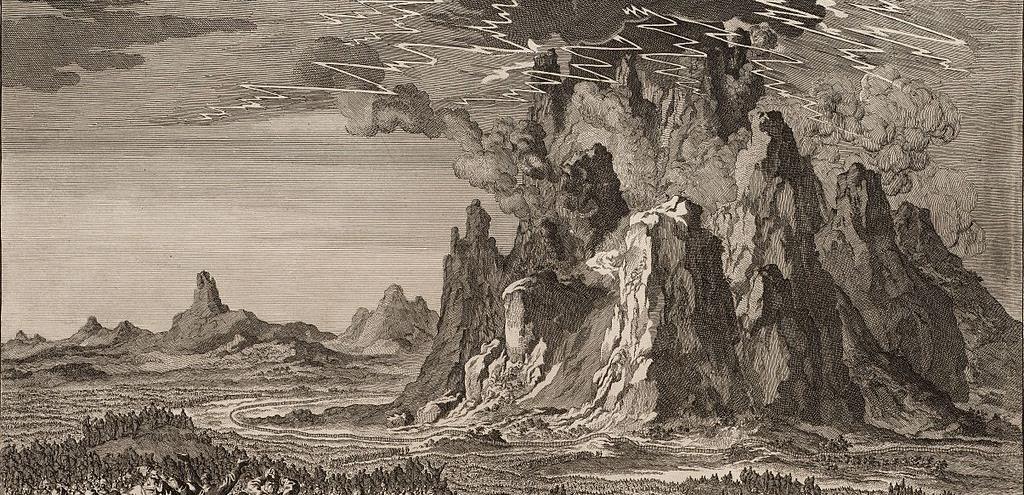 PUTOVÁNÍ POUŠTÍ NA HORU SINAJ(19-40)
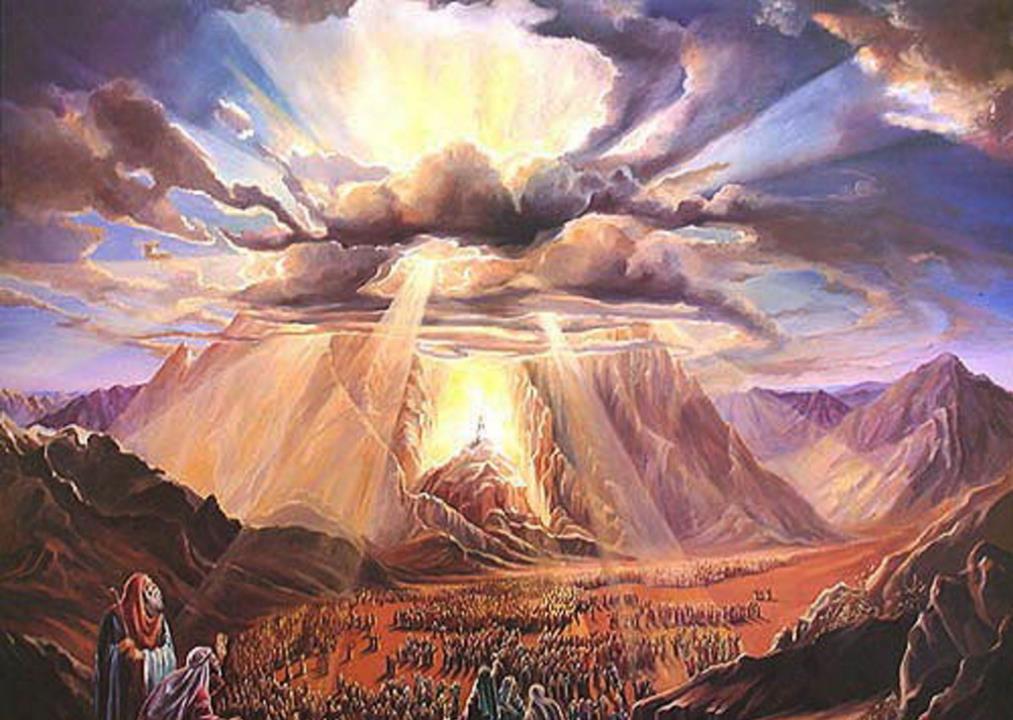 Kapitoly 19 -20 Boží lid táboří u hory Sinaj
Po 3 měsíci po odchodu z Egypta lidé přišli na horu Sinaj.
 Sestoupí Bohu na horu Sinaj.
 Po 3 dnech se Bůh zjevuje a dává pro izraelité zákon
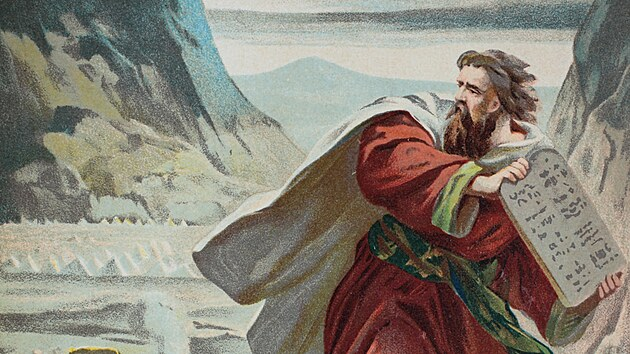 Kapitoly 20-24
Bůh dal svému lidu Desatero a mnoho jiných zákonů, podle kterých měli žít. 
 Sbírka právních, morálních a rituálních předpisů práva.
Tvoří „Knihu smlouvy“
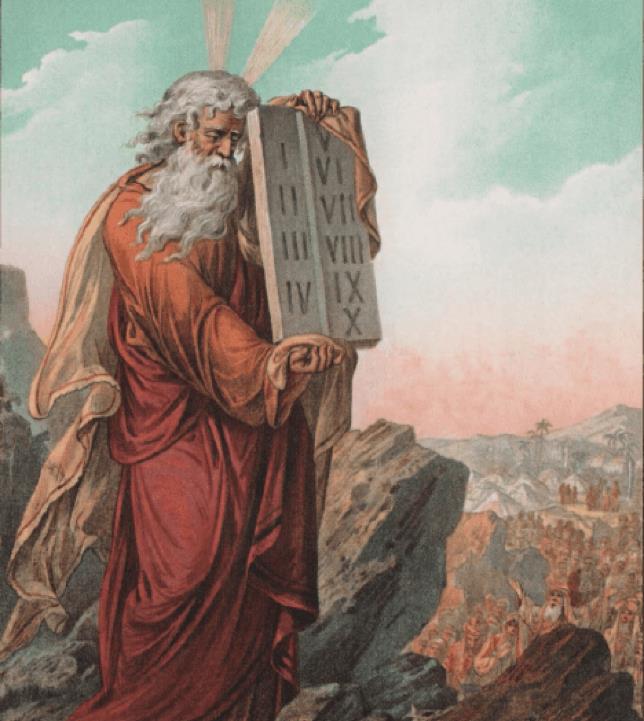 Desatero
1. V jednoho Boha věřiti budeš.2. Nevezmeš jména Božího nadarmo.3. Pomni, abys den sváteční světil.4. Cti otce svého i matku svou, abys dlouho živ byl a dobře ti bylo na zemi.5. Nezabiješ.6. Nesesmilníš.7. Nepokradeš.8. Nepromluvíš křivého svědectví proti bližnímu svému.9. Nepožádáš manželky bližního svého.10. Aniž požádáš statku jeho
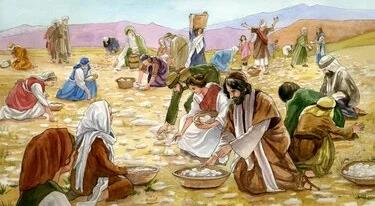 Kapitoly 25 - 31
Podle Božích pokynů měli Izraelci postavit stan setkávání, tj. přenosný chrám pro setkávání s Hospodinem. 
Stavba svatostánku.
Svěcení Árona a jeho synů na kněžství.
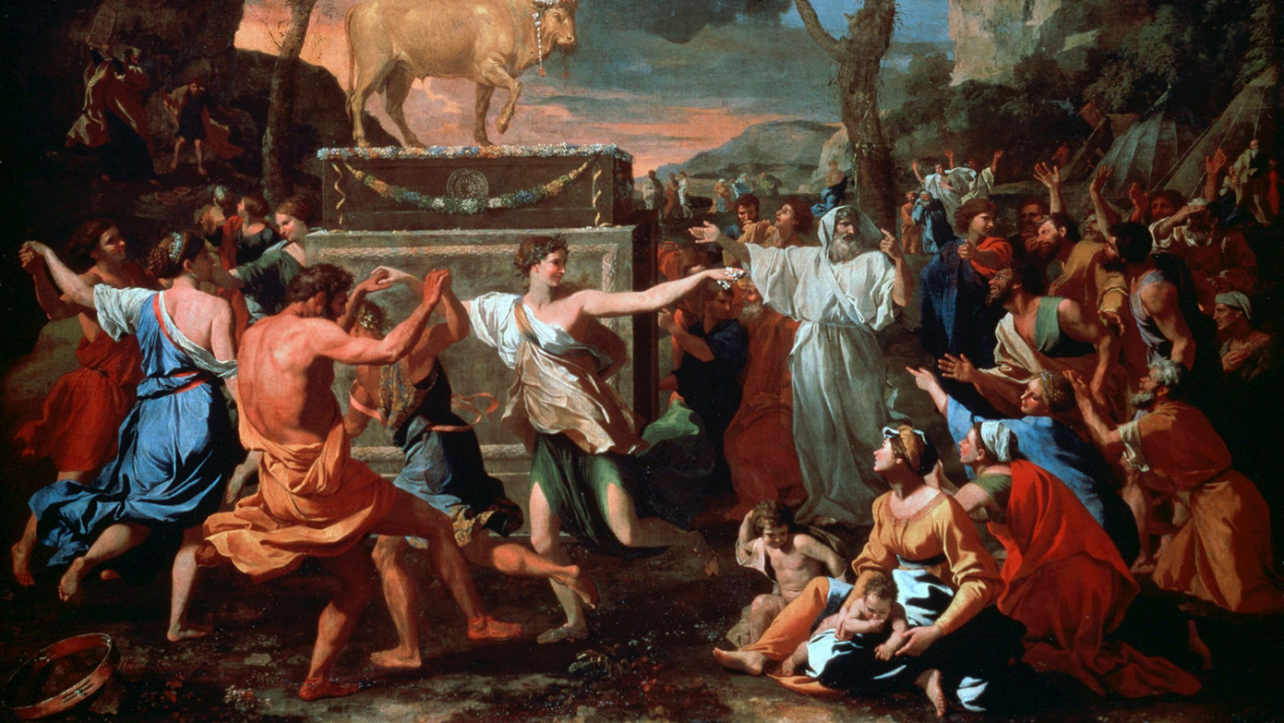 Kapitoly 32 - 34
Stvoření a uctívání zlatého telete
Hněv Mojžíše rozbíjejícího desky 
Mojžíšův opětovný výstup na horu Sinaj
Obnovení smlouvy
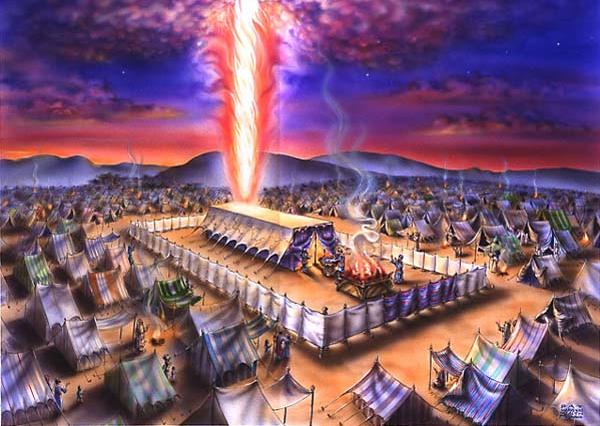 Kapitoly 35 – 40
Stavba stanu setkávání byla dokončena. 
Oblak ve dne a oheň v noci nad ní lidem připomínal Boží přítomnost mezi nimi.
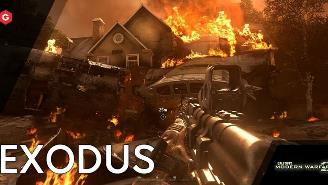 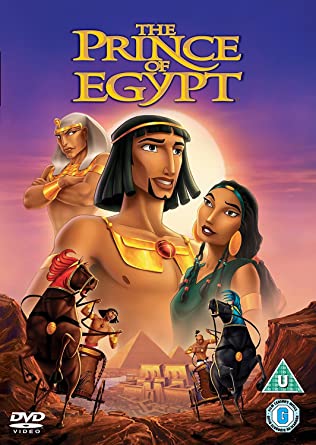 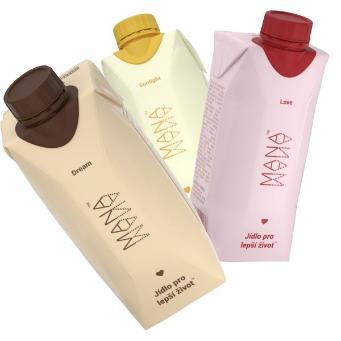 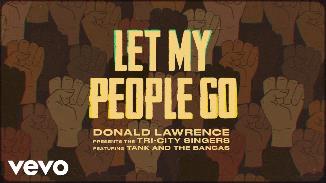 Jak se jmenuje Mojžíšův bratr?
Áron 
Izák
Jethro 
2. Co byla poslední z egyptských ran?
krev místo vody
epidemie dobytčího moru
vražda všeho prvorozeného
Kolik dní a nocí strávil Mojžíš na hoře Sinaj?
20
40
90
2. Kdo se stal novým Bohem?
Áron
Faraon
Zlaté tele